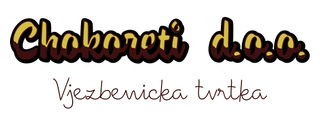 Chokoreti d.o.o.
prodaja čokolade i čokoladnih pralina
vježbenička tvrtka
Ulica 7. svibnja 2, Vrbovec
mail: vjezbenickatvrtka3gmail.com
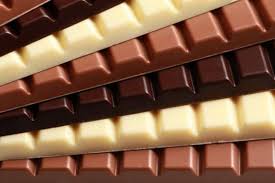 Nudimo Vam pakete naših proizvoda (tamna, bijela i mliječna čokolada) u obliku sljedećih paketa
Paket S
 2 proizvoda po cijeni jednog
 paket sadrži tamnu, bijelu i mliječnu čokoladu
Paket M
 2+1 gratis
 paket sadrži tamnu, bijelu i mliječnu čokoladu
Paket L
 Duopack
 paket sadrži tamnu, bijelu i mliječnu čokoladu